Rural Service
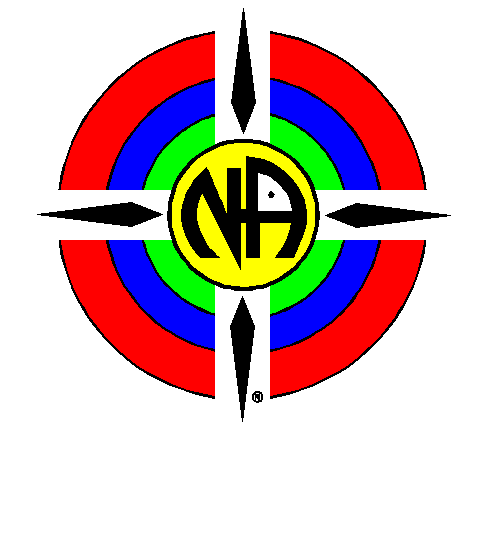 Web Meeting
August 2016
Agenda
Technical overview
Meeting will be recorded
Todays topic: Service Delivery
Review challenges - Anything new?
Solutions and resources
How to change?
Timing, format, and topic for    next meeting
Service Delivery Challenges
Limited number of trusted servants
 Burnout
 Wide range of services
 Lack of experience
Demand for H&I in rurally located jails
Geographical and climate
Strong personalities
Poor atmosphere
No new ideas
More experience in AA
AA more available
NA members switch to AA
PR in rural areas
Personal anonymity
Separation between work and recovery
Lack of internet service
Service Delivery Solutions
Online technology and hard copies
One time H&I events and meeting list mailings
SSP ideas
Shared services
Rotate or centrally locate service meetings
Food and recovery at service meetings
Open participation at service meetings
Short term commitments
Local PSAs
Home group meeting space available for regional subcommittee meetings and area meetings
Wrap-up
How can we start the process of change in our communities?
What shall we focus on next time?
Any ideas for dates and times?
Thank you for participating!
Questions and Comments
servicesystem@na.org